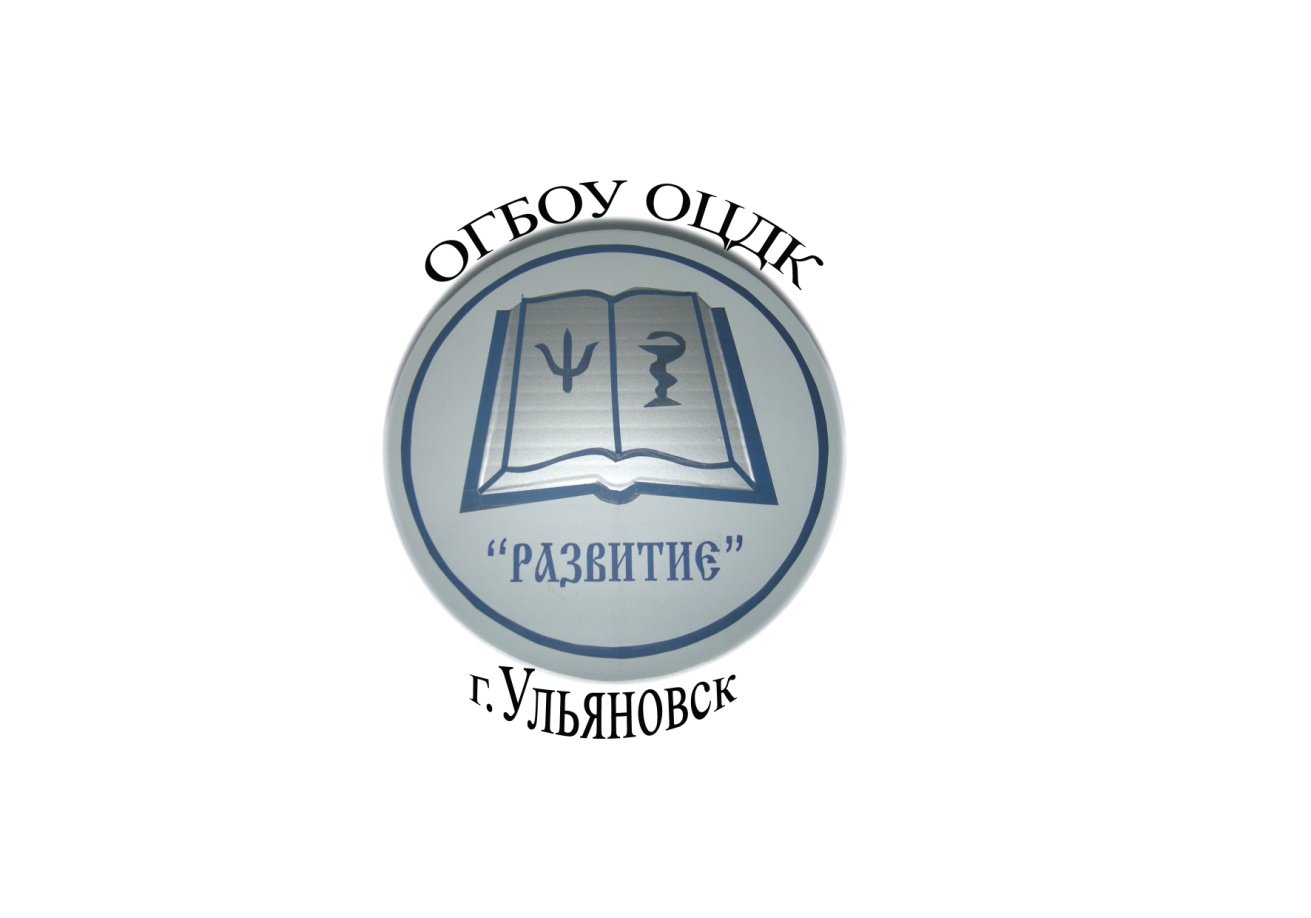 Областное государственное бюджетное образовательное учреждение для детей, нуждающихся в психолого-педагогической и медико-социальной помощи,областной центр диагностики и консультирования «Развитие»
ПСИХОЛОГИЧЕСКОЕ УПРАВЛЕНИЕ 
РАЗЛИЧНЫМИ АСОЦИАЛЬНЫМИ СОСТОЯНИЯМИ
ВСЕХ УЧАСТНИКОВ ОБРАЗОВАТЕЛЬНОГО ПРОЦЕССА.


Смирнова Татьяна Анатольевна, педагог-психолог 
ОГБОУ ОЦДК «Развитие», г. Ульяновск
ПСИХОЛОГИЧЕСКОЕ УПРАВЛЕНИЕ РАЗЛИЧНЫМИ АСОЦИАЛЬНЫМИ СОСТОЯНИЯМИВСЕХ УЧАСТНИКОВ ОБРАЗОВАТЕЛЬНОГО ПРОЦЕССА.
Ключевые слова: 
психологическое управление, 
участники образовательного процесса,
асоциальное поведение,
асоциальные состояния.
Ключевые слова: психологическое управление, участники образовательного процесса, асоциальное поведение, асоциальные состояния.
Цель социально-психологических методов управления в целом – познание и использование законов социально-психологической деятельности людей для оптимизации социально-психологических явлений и процессов в интересах общества и личности.
Социальные методы осуществляют управление отношениями в группах и между группами
Психологические методы осуществляют управление поведением индивида и межличностными отношениями в группе
Ключевые слова: психологическое управление, участники образовательного процесса, асоциальное поведение, асоциальные состояния.
В современной системе образования остро встают задачи профилактики и управления асоциальными состояниями участников образовательного процесса
Участники образовательного процесса
Задачи управления
Ключевые слова: психологическое управление, участники образовательного процесса, асоциальное поведение, асоциальные состояния.
Асоциальное поведение
Асоциальные состояния
в психологии рассматривается как отклоняющееся поведение, которое включает в себя систему поступков или отдельные поступки, противоречащие принятым в обществе правовым или нравственным нормам
есть устойчивые состояния личности, отклоняющиеся от наиболее важных социальных норм, причиняющие реальный ущерб обществу или самой личности, а также сопровождающиеся ее социальной дезадаптацией.
Типы отклоняющегося поведения
Смешение и размытие границ типов отклоняющегося поведения
Поведенческие девиации
Нестандартное поведение
Деструктивное поведение
ведет к устранению устаревших стандартов поведения, служит механизмом развития системы и повышения уровня ее организованности
(новое мышление и действия, выходящие за рамки социальных стереотипов,
социальное творчество)
направленное как на нарушение социальных норм (правовых, морально-этических, культурных), так и на дезинтеграцию и регресс самой личности
Единая шкала деструктивности с двумя противоположными направлениями
асоциальное
Классификация поведенческих отклонений по Е. В. Змановской
антисоциальное (противоречащее правовым нормам); 
асоциальное (уклоняющееся от выполнения морально-нравственных норм); 
аутодеструктивное (саморазрушительное, отклоняющееся от медицинских и психологических норм, угрожающее целостности и развитию личности)
Факторы, обусловливающие генезис асоциального поведения:
Индивидуальный, действующий на уровне психобиологических предпосылок асоциального поведения, которые затрудняют социальную адаптацию индивида;
Психологический, раскрывающий неблагоприятные особенности взаимодействия c ближайшим окружением в семье, в обществе, в коллективе;
Личностный, проявляющийся в социально активном избирательном отношении индивида к предпочитаемой среде общения, нормам и ценностям своего социального окружения, способности и готовности к саморегулированию своего поведения;
Социальный, определяющийся социокультурными и экономическими условиями;
Социально-педагогический, проявляющийся в дефектах школьного и семейного воспитания
Три основных фактора асоциального поведения детей:
Биологический выражается в физиологических особенностях, т.е. в неустойчивости жизненно важных систем организма (в первую очередь нервной системы).
Психологический заключается в особенностях темперамента, акцентуации характера, что влечет за собой повышенную внушаемость, быстрое усвоение асоциальных установок, склонность к «уходам» от трудных ситуаций или полное подчинение им.
Социальный отражает взаимодействие с социумом (семья, школа, другое окружение).
Причины, вызывающие семейное неблагополучие:
Социально-экономические (кризисы в экономической сфере, нарушение трудового уклада жизни семьи, безработица, голод, эпидемии, интенсивные миграционные процессы в связи с военными конфликтами или природными катаклизмами)
Социально-политические (общий кризис института семьи: увеличением числа разводов и количеством семей, где есть только один родитель (или опекун), несовершенством законодательства по вопросам семьи, ее поддержки и воспитания детей).
Медико-психологические, обусловленные генетической, физической и психической патологией.
Психолого-педагогические связаны с внутрисемейными отношениями и воспитанием детей в семье
Наиболее тяжелые формы асоциального поведения детей:
Курение
Алкоголизм 
Наркомания
Побеги из дома и бродяжничество
Суицид как крайняя фаза проявления девиантности
Дисморфобии.
Патологическое фантазирование и хобби. 
Азартные игры
Асоциальные состояния учащихся, связанные с включением в систему взаимодействия участников образовательного процесса детей с ОВЗ:
Со стороны детского «большинства»:
Со стороны детей с ОВЗ:
агрессивность (защитного характера), 
сквернословие,
враждебность, 
аутизация, уход от общения,
лживость, 
крайнее непослушание, 
жестокость к младшим и животным
дисморфобии
патологическое фантазирование
суицид
агрессивность, 
сквернословие, 
враждебность,
жестокость
Особенности психологических угроз:
они менее «видимые», а потому и более трудно   контролируемые со стороны тех, кто отвечает за безопасность ребенка и озабочен проблемами его психологического здоровья;  
они чрезвычайно субъективно оцениваются  по  силе их воздействия на психику: у детей различная степень эмоциональной чувствительности и ранимости, поэтому то, что кажется совершенно нормальным или безопасным для одного – для другого может иметь разрушительное влияние.
они глубоко переживаются  детьми, подростками и юношами, но порой без внешнего видимого проявления до определенного времени, пока не накопится достаточное для психического взрыва количество обид, страданий, что и  проявится в открытых конфликтах, эмоциональных срывах, протестных реакциях, аддиктивном поведении ребенка.
Причины асоциального поведения обучающихся, связанные с образовательным процессом и личностью педагога
скука; 
предельное напряжение умственных сил ребенка на уроке и в процессе выполнения домашних заданий;
изматывающие, издергивающие  нервную систему детей умственные, эмоциональные и физические перегрузки;
педагогический  и родительский  «психоз» отличных отметок;
многолетний временной цейтнот на уроке и при выполнении домашних заданий; 
формализм программных  знаний;
нервозность школьной обстановки, в которой царит торопливость, напряжение, поощряются конкурентные отношения между школьниками;
недоверие к ребенку, к его желанию учиться, к его индивидуальности;
стрессовая тактика педагогических воздействий;
несоответствие методик и технологий возрастным и индивидуальным возможностям ребенка;
нерациональная организация образовательного процесса;
в особенности режима движений, отдыха, питания;
недостаточная психологическая компетентность педагогов 
	и многое другое.
Асоциальные состояния педагогов, связанные с включением в систему взаимодействия участников образовательного процесса детей с ОВЗ:
сквернословие 
психологическое издевательство и оскорбления
жестокое отношение к детям, 
апатия, уход от общения
пристрастие к психоактивным веществам в свободное от работы время с целью снятия эмоционального напряжения
Выделяют ряд поддерживающих условий асоциального поведения (психосоциальных стрессоров) семьи:
длительный супружеский конфликт; 
конфликт между супругами в сфере воспитания; 
длительный период развода и связанное с ним напряжение;
недостаточное использование внешних ресурсов для развития ребенка;
враждебное или оскорбительное отношение к ребенку; 
неадекватный родительский контроль;
неустойчивый стиль воспитания; 
требование жесткой дисциплины от ребенка; 
физическая или психическая болезнь одного из членов семьи, включая алкоголизм, наркоманию.
Асоциальные состояния родителей, связанные с включением в систему взаимодействия участников образовательного процесса детей с ОВЗ:
Со стороны родителей «большинства»:
Со стороны родителей детй с ОВЗ:
жестокость
агрессивность 
сквернословие 
враждебность
агрессивность (защитного характера), 
сквернословие, 
враждебность, 
апатия, 
уход от общения, 
жестокость к детям, 
пристрастие к психоактивным веществам как способ ухода от тяжелой реальности и снятия психического напряжения.
Психологическое управление асоциальными состояниями участников образовательного процесса
В рамках психологического управления асоциальными состояниями участников образовательного процесса специалисты могут:
Стадии асоциального поведения ребенка:
Неодобряемое поведение - эпизодические шалости, озорство.
Порицаемое поведение - связано с более систематическим осуждением со стороны взрослых.
Девиантное поведение - нравственно отрицательные проявления и проступки; проступки, противоречащие нормам морали.
Делинквентное (предпреступное поведение) - проступки, противоречащие нормам права, кроме уголовного.
Преступное поведение.
Деструктивное поведение.
Систематическая работа с родителями:
психологическое просвещение родителей: лекции, семинары, беседы, подборка литературы. 
родители приглашаются на индивидуальные консультации к специалистам
составляется индивидуальная коррекционно-развивающая программа работы с учащимся по профилактике асоциального поведения, где большое внимание уделяется работе с родителями
На четвертой, пятой, шестой стадиях развития асоциального поведения к работе должны подключаться инспекторы ПДН, специалисты социальной защиты и опеки.
Неодобряемое поведение - эпизодические шалости, озорство.
Порицаемое поведение - связано с более систематическим осуждением со стороны взрослых.
Девиантное поведение - нравственно отрицательные проявления и проступки; проступки, противоречащие нормам морали.
Делинквентное (предпреступное поведение) - проступки, противоречащие нормам права, кроме уголовного.
Преступное поведение.
Деструктивное поведение.
Работа с родителями, связанная с профилактикой асоциальных состояний, вызванных включением в систему взаимодействия участников образовательного процесса детей с ОВЗ:
Просвещение родителей «большинства» по вопросам особенностей психологического развития детей с ОВЗ;
Формирование толерантности у родителей «большинства» в рамках тренинговых занятий, бесед, встреч, круглых столов совместно с родителями детей с ОВЗ;
Психологическая помощь родителям детей с ОВЗ.
Слободяник Н. П., Коррекционно-развивающая программа для детей младшего школьного возраста «Я учусь владеть собой»
Тренинг «Психологическая поддержка подростков с отклонениями в поведении»
автор Татьяна Владимировна Агаларян, начальника отдела психолого-педагогической и социальной поддержки Департамента профессионального образования и охраны прав несовершеннолетних г. Ульяновска
Социально-психологический тренинг «Конфликты и методы их преодоления» Е. Осиповой, Е. Чуменко
Майорова Н.П., Чепурных Е.Е., Шурухт С.М. Обучение жизненно важным навыкам. Программа профилактики асоциального поведения для подростков 7-9 кл. и их родителей.
Сизанов А.Н., Хриптович В.А. Модульный курс профилактики курения. Школа без табака. (5-11 кл., ПТУ)Модульный курс рассчитан на учащихся 5-11 классов, ПТУ. Модульный курс предназначен для классных руководителей, педагогов-психологов, социальных педагогов, валеологов.
Ахметова И., Иванова Т., Иоффе А. и др.
Мой выбор. 
Спецкурс обучения учащихся 8-9 классов основной средней школы12-часовой курс "Мой выбор» рассчитан на работу с учащимися 8-9-х классов основной средней школы.
И. Финько, С. Кривцова
Как сказать “нет” и не потерять друзей: манипулирование глазами школьного психолога 
Манипулирование в подростковой среде 
Процесс группового давления 
Программа “Как сказать “нет” и не потерять друзей” (сопротивление давлению группы сверстников)
Работа с педагогами, связанная с профилактикой асоциальных состояний, вызванных включением в систему взаимодействия участников образовательного процесса детей с ОВЗ:
психологическое просвещение педагогов по вопросам сопровождения детей со склонностью к асоциальным формам поведения и детей с ОВЗ;
профилактику и коррекцию эмоционального выгорания;
мероприятия по сплочению педагогического коллектива;
мастер-классы здоровьесберегающих техник саморегуляции.
Спасибо за внимание!